Jon Palmer’s M-wing Kit

Parts List

The Bionicle elements listed in Dark Orange come in matching pairs in 7 other colors: Black, White, Red, Blue, Green, Dark Turquoise, and Brown.


- 2 Dark Gray Bar 1 x 8 with Brick 1 x 2 Curved Top End (Axle Holder Inside Small End)- 2 Dark Orange Bionicle Mask Kakama- 4 Dark Oange Bionicle Tohunga Foot- 6 Light Gray Brick 1 x 2- 2 Light Gray Brick 1 x 3- 1 Light Gray Brick 2 x 2- 1 Light Gray Brick, Round 2 x 2- 1 Light Gray Brick, Round 4 x 4 with Holes- 2 Dark Gray Dish 2 x 2 Inverted (Radar)- 1 Trans-Neon Green Dish 2 x 2 Inverted (Radar)- 1 Light Gray Dish 4 x 4 Inverted (Radar)- 1 Light Gray Hinge Brick 1 x 2 Base- 1 Light Gray Hinge Brick 1 x 2 Top Plate Thin- 9 Light Gray Plate 1 x 2- 4 Light Gray Plate 2 x 2- 4 Light Gray Plate 2 x 3- 3 Dark Gray Plate 2 x 4
- 2 Light Gray Plate, Modified 1 x 2 with 1 Stud (Jumper)- 1 Dark Gray Plate, Modified 1 x 2 with 4 x 4 disk at 90 degrees- 3 Trans-Neon Green Plate, Round 1 x 1- 2 Light Gray Plate, Round 2 x 2 with Rounded Bottom (Boat Stud)- 2 Light Gray Slope 18 4 x 2- 1 Light Gray Slope 45 2 x 1 Triple - 2 Light Gray Slope, Inverted 33 3 x 1- 1 Light Gray Slope, Inverted 33 3 x 2 with Connections between Studs- 1 Light Gray Slope, Inverted 45 4 x 4 Double- 1 Black Technic, Axle 3- 2 Light Gray Technic, Axle and Pin Connector Angled #1- 2 Light Gray Technic, Axle and Pin Connector Perpendicular- 1 Dark Gray Technic, Brick 1 x 2 with Axle hole- 2 Light Gray Technic, Brick 1 x 2 with Hole- 2 Light Gray Technic, Brick 1 x 2 with Holes- 4 Black Technic, Pin Long with Friction Ridges Lengthwise- 4 Black Technic, Pin with Friction Ridges Lengthwise- 1 Black Tile 1 x 2 with Avionics SW Copper, Red & Silver Pattern- 2 Light Gray Tile 1 x 2 with SW Computer Pattern- 1 Dark Gray Tile 1 x 4 with Black, Silver, Copper Circuitry Pattern- 2 Light Gray Tile, Modified 1 x 2 Grille with Bottom Groove / Lip- 2 Trans-Neon Green Tile, Modified 1 x 2 Grille with Bottom Groove / Lip- 1 Light Gray Wedge 4 x 4 Triple Inverted- 2 Light Gray Wheel Freestyle with Technic Pin Hole- 1 Trans-Black Windscreen 6 x 4 x 2 Wedge Curved
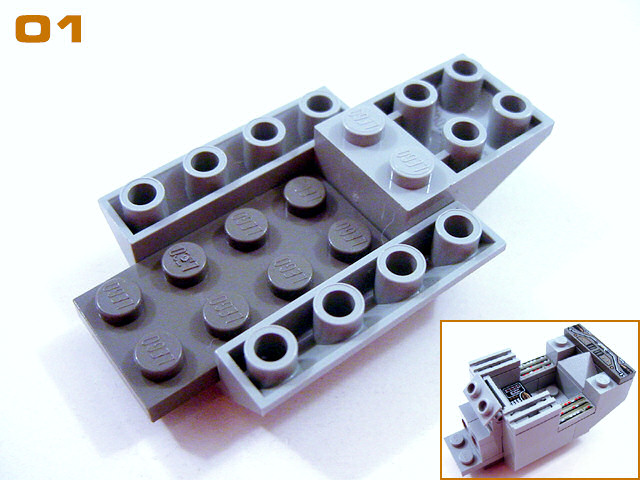 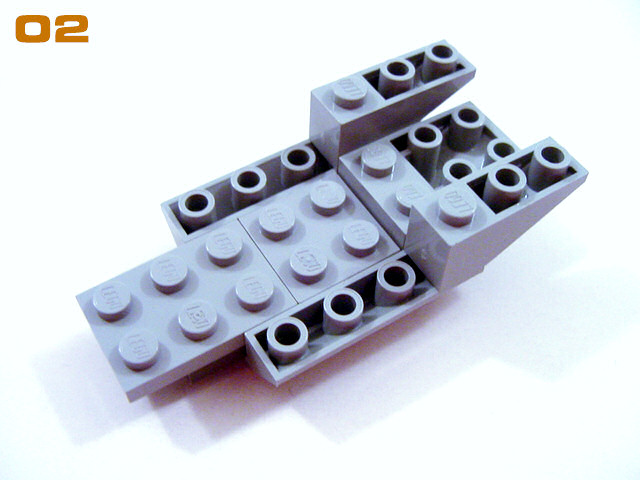 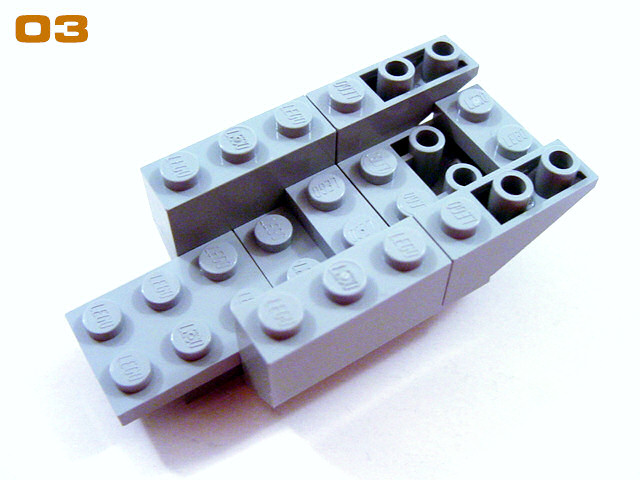 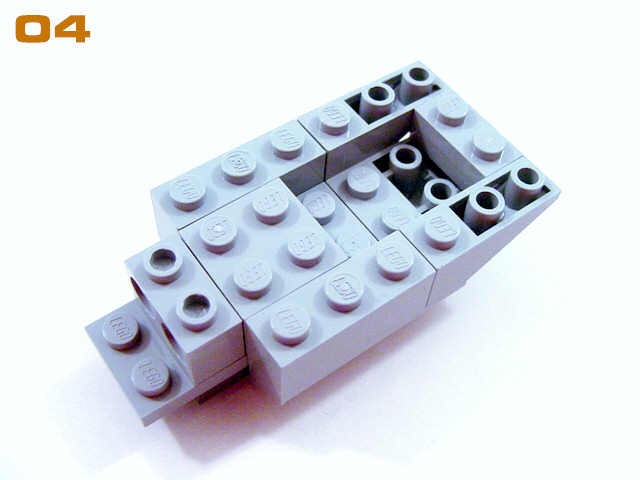 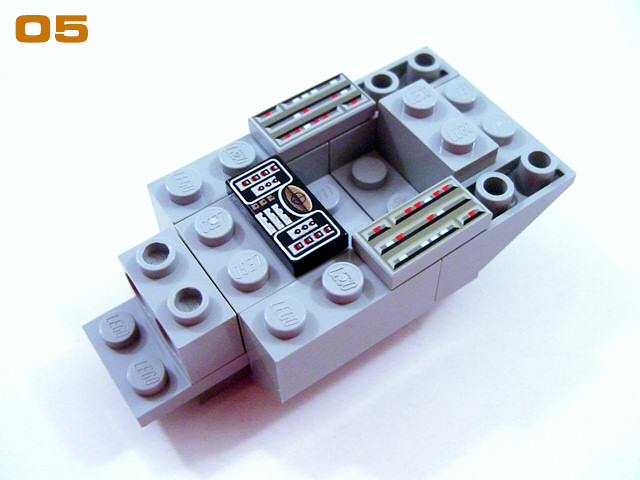 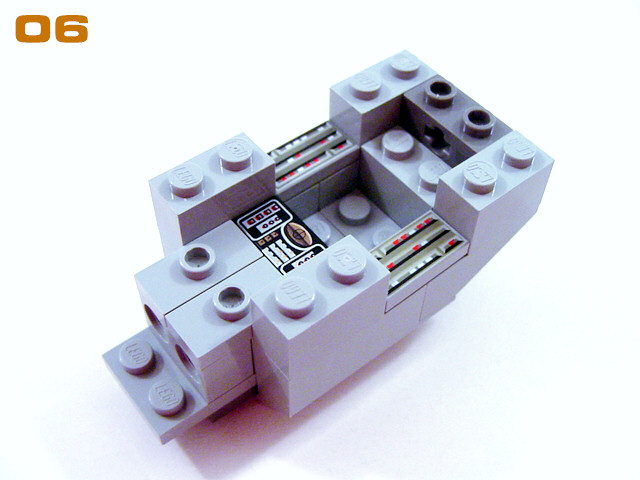 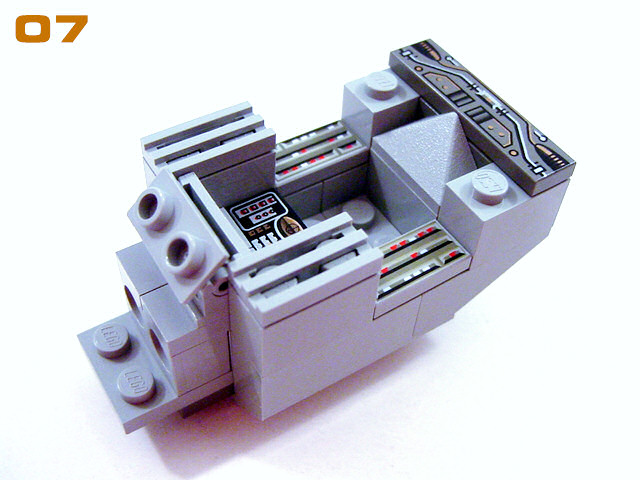 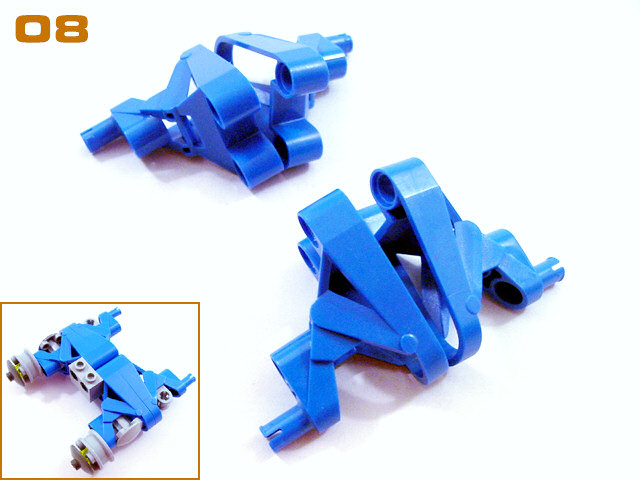 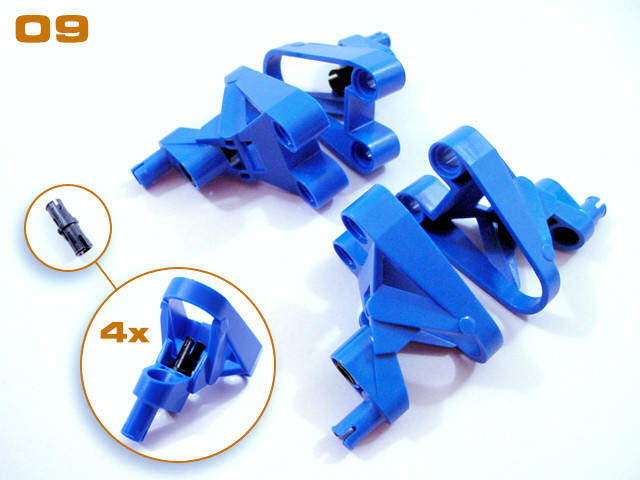 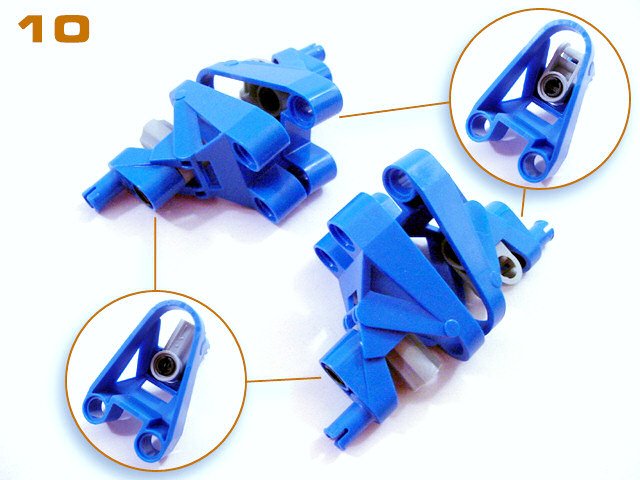 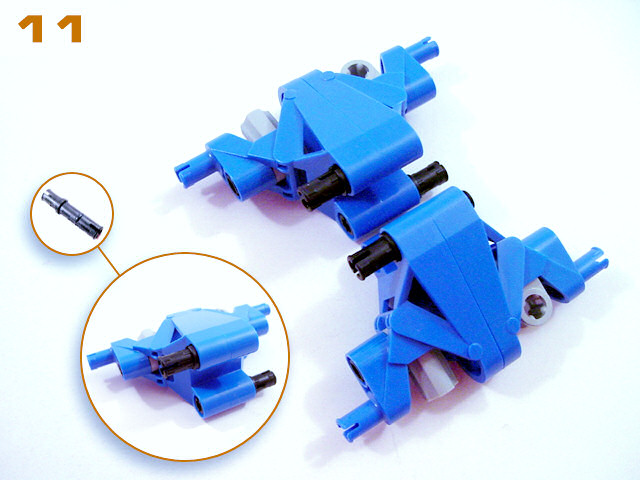 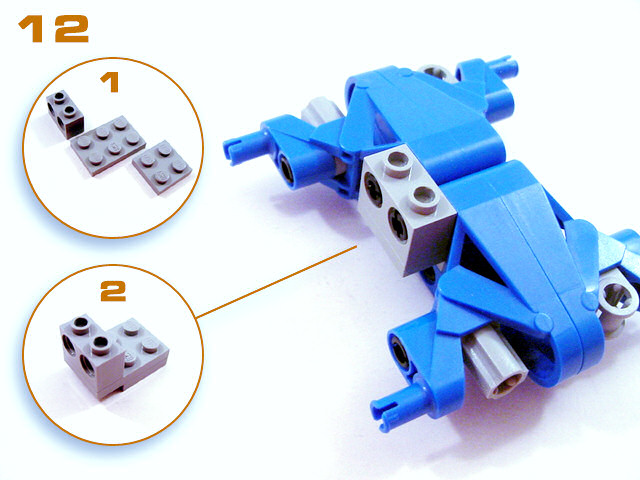 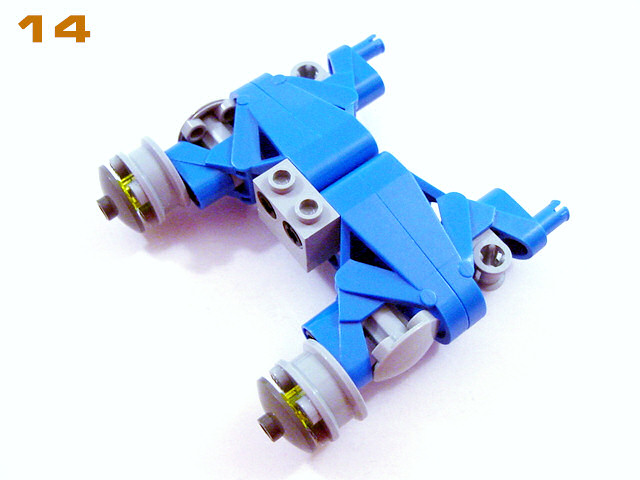 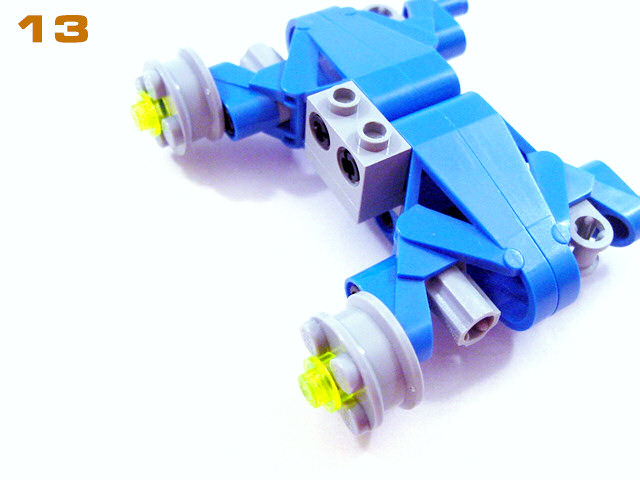 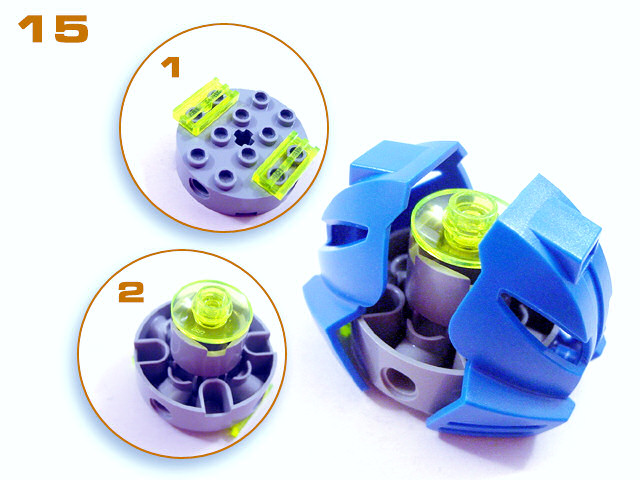 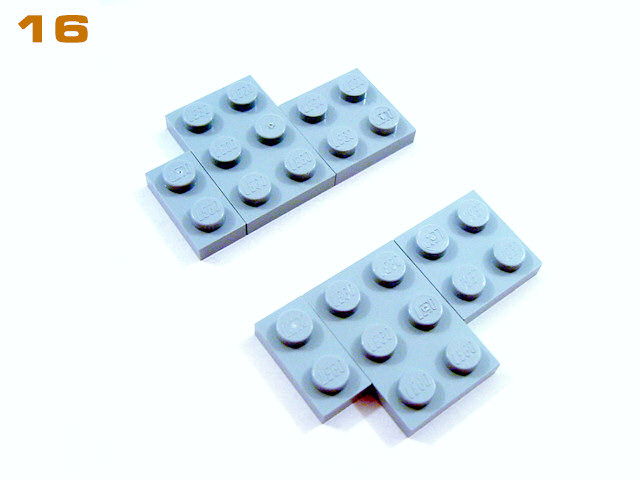 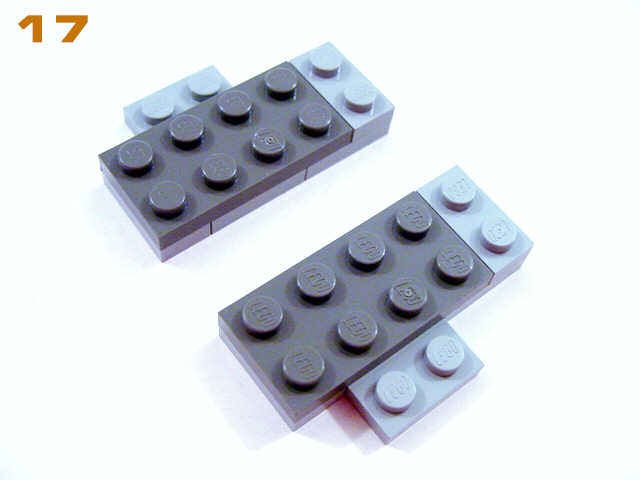 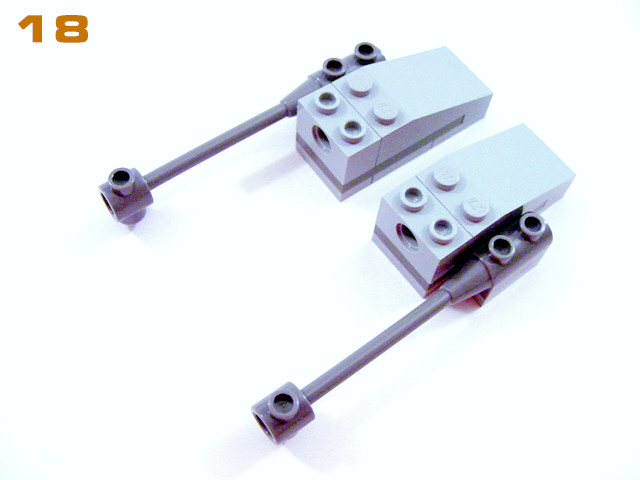 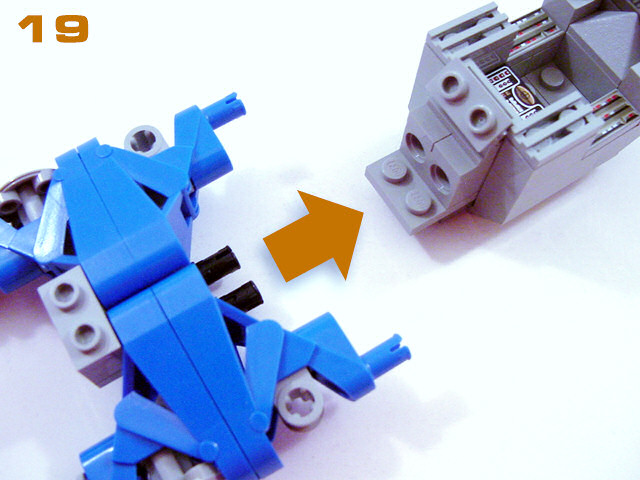 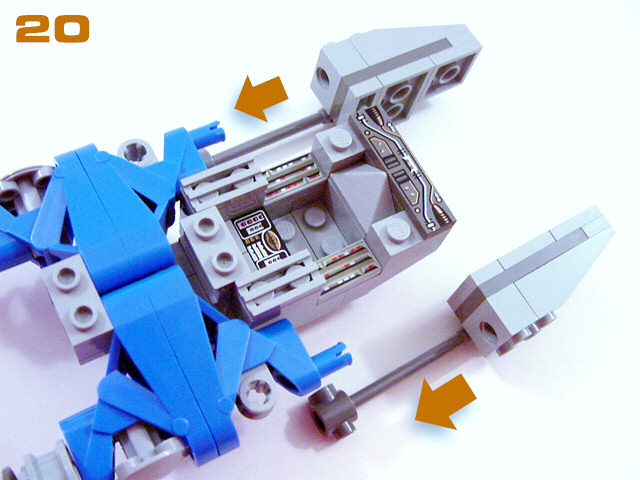 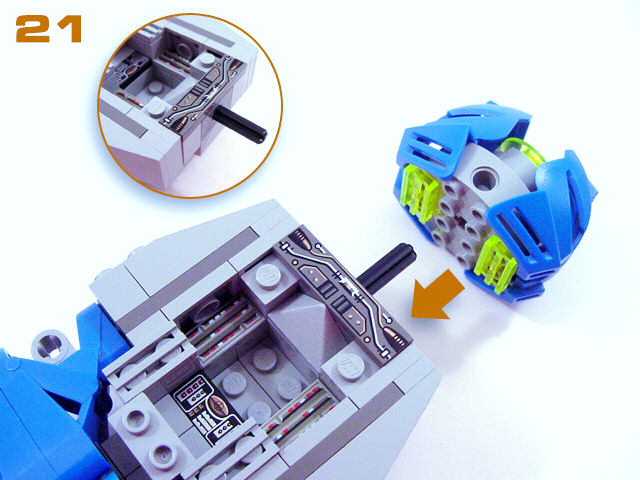 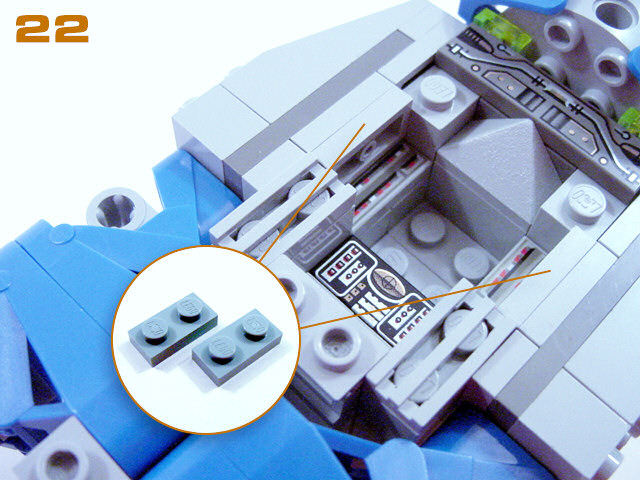 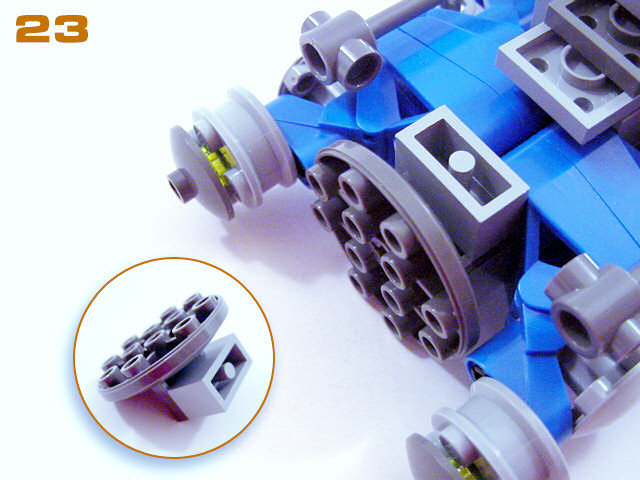 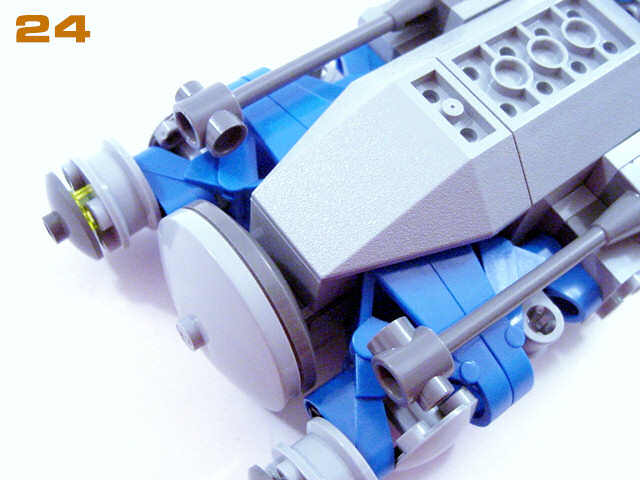 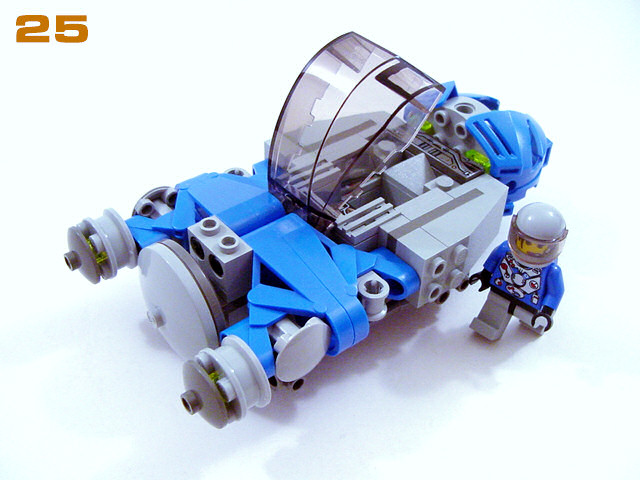 Swoosh Away!